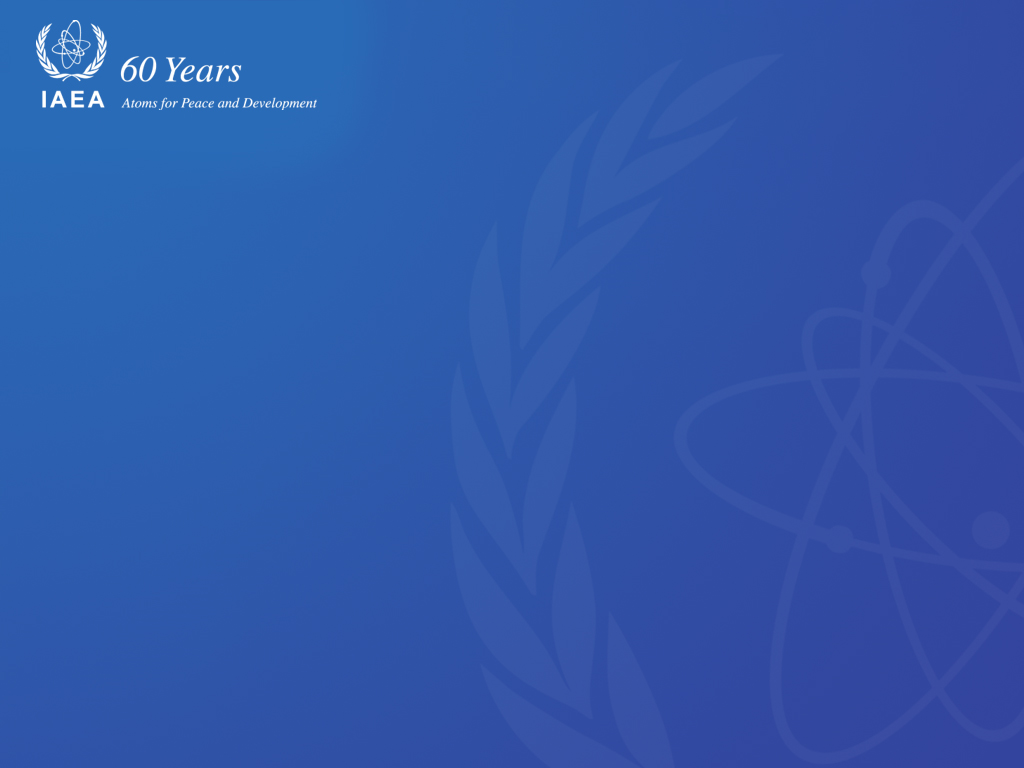 Sustaining Cradle-to-Grave Control of Radioactive Sources (INT-9182)Meeting on the development, revision and implementation of the safety case and safety assessmentIndonesia, 15 – 19 May 2017
Status of Safety Cases and Safety Assessments for National Waste Management Facilities for DSRS
Country presentation - Georgia
Agency of Nuclear and Radiation Safety (ANRS)
From 4th of December, 2016 on Agency of Nuclear and Radiation Safety is a Regulatory Body (RB) of Georgia
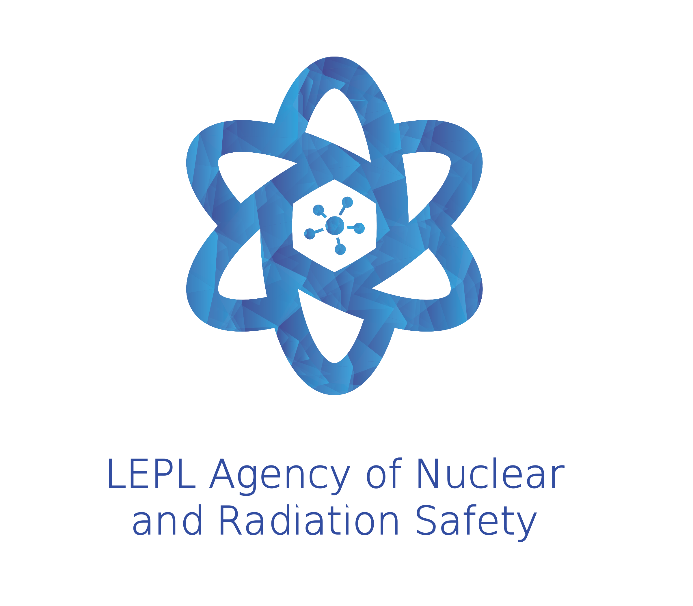 LEPL Agency of Nuclear
And Radiation Safety
Webpage: www.ANRS.gov.ge
Radioactive Waste Management Department falls under the partial control of RB – Department is defined as a state operator for radioactive waste management facilities (Radioactive Waste Storage and Disposal Facilities).
2
ANRS Structure
Ministry of Environment and Natural Resources Protection
Department of Environmental Impact  Permissions
Agency of Nuclear and Radiation Safety
Radioactive Waste Management Department
Administration Service
Authorization Service
Inspection & Response Service
3
General Info about National Legislative Framework on RW
Radiation-sensitive wave of reforms in national regulatory framework:

December 2015 - Amendments to the Law of Georgia on Nuclear and Radiation Safety – grounds for requesting safety assessment; 
January 2016 - Law of Georgia on Radioactive Waste;
December 2016 – National Strategy on Radioactive Waste Management for the period of 15 years and its action plan;
March 2017 – technical regulation on basic requirements regarding safety assessment of radioactive waste storage and disposal facilities.
4
National Waste Management Facilities for DSRS
Radioactive waste storage facility - premises where radioactive waste may be disposed of temporarily for safe preservation, except for state-owned RW waste, taking into consideration the possibility of its  future retrieval (Law of Georgia on RW);
The only existing radioactive waste storage facility is located near the Capital Tbilisi – in the Municipality of Mtskheta;
2-floors building of 400 m2;
5
Basic requirements regarding SA
Guided by IAEA Standards: GSR Part 4, Specific Safety Guide No. SSG-23; General Safety Guide No. GSG-3; Safety Guide No. SW-G-6.1
Guided by graded approach – process or a method that determine strictness of control measures and existing conditions in accordance with losing control and the probability of risk level.   
The main purpose of SA is to determine whether the proper level of safety is met and is it in compliance with national and international requirements.
Almost same requirements (with a slight difference) for radioactive waste storage and disposal facilities.
6
Basic requirements regarding SA
SA need to be conducted routinely in once 10 years period of time, upon the request of RB and/or while:
selecting the location for storage facility;
designing storage facility;
constructing storage facility;
starting operation of storage facility;
modifying design or exploitation of storage facility;
prolonging lifecycle of storage facility;
terminating exploitation and/or decommissioning; 
conducting remediation on decommissioned storage
      facility and releasing from regulatory control.
7
Basic requirements:   Safety Analysis and SA Report
Purpose of safety analysis – determine the causes of incidents or accidents and the possible impact over human and environment during the exploitation as well as after the cessation of exploitation; 

SA Report – compilation of safety assessment and safety analysis outcomes; submitted to RB for its adoption; RB is authorized to issue recommendations.
8
Radioactive waste storage facility
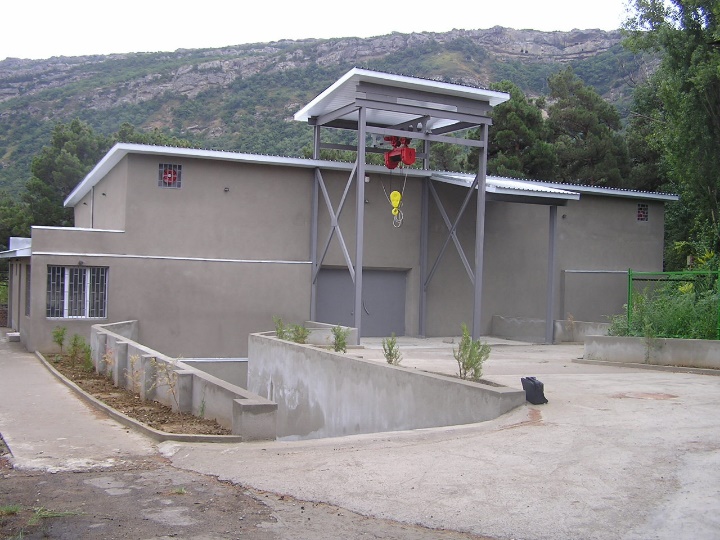 Operator - Radioactive Waste  
Management Department 

Site - Territory of Applied
Research Center of the Institute Physics. (former scientific-research nuclear reactor site)

Operation – since 2007

Construction - two floors
building with eight modules
Waste:  894 DSRS;   330 unsealed radioactive source (liquid, powder).
9
DSRS in radioactive waste storage facility
Activity (GBq)
10
Decommissioning status
Georgian nuclear research reactor IRT-M was operated since 1960
and shut down at 1988. All fresh and spent fuel was sent out of Georgia.
Decommissioning:
 Reactor Core was covered by special concrete (IAEA TC project GEO/4/002)
 Reactor cooling and auxiliary system was dismantled (IAEA TC project GEO/3/002)
Overpass connecting the reactor hall to cryogenic station was dismantled (IAEA TC project GEO/3004)
 Dismantling of cryogenic station is going (IAEA TC project GEO/9/012) –possible generation of liquid waste (oil)
 All dismantled parts were conditioned:
- Comparably high active waste were immobilized into concrete
11
SA for radioactive waste storage facility
Safety Assessment for radioactive waste storage facility was conducted in the framework of EU project G.4.01.09, thus, before the adoption of technical regulations.  

Major recommendations:
It is recommend that repairs required to Facility structure, fabric, fixtures and fittings, alarm systems, signage etc. This should also include an estimate of the floor loading capacity. ( Already planned)
It is recommend that procedures are introduced for routine checking of waste drums, dealing with dropped sources, conventional safety issues and building maintenance. (Planning)

The necessity of additional training for staff and equipment is also indicated (Activity started)
12
Radioactive Waste Disposal Facility near surface, “Radon” type (Saakadze disposal)
Years of operation: 1960-1988

Total area:  51,88m2

Facilities: set of underground  
 vaults  for solid waste (20m x 
 10m x 5m) Three underground  
  tanks  for liquid waste 

Results of Investigation:
  - No leakage
  - No underground water fixed at depth 50m

Last upgrade in 2016
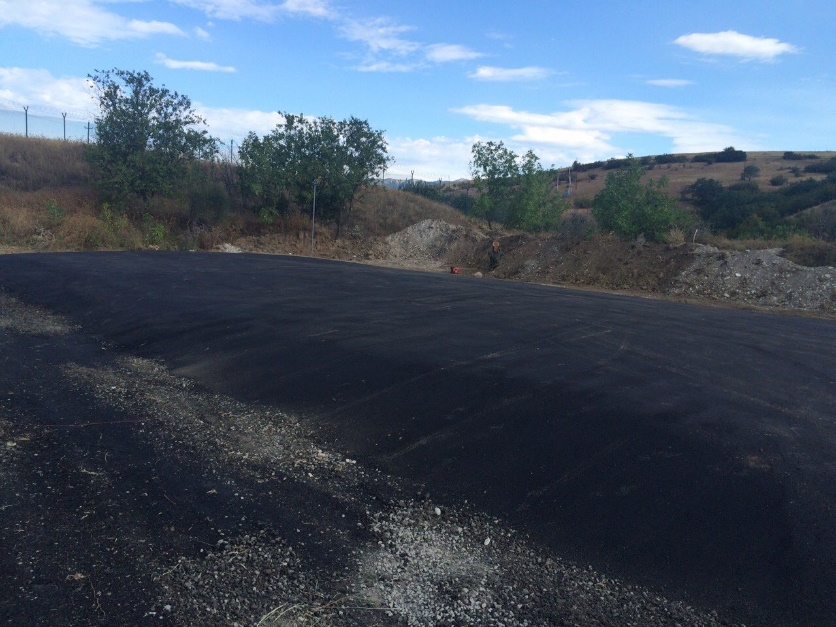 Physical protection: 
  was upgraded in the framework 
  of IAEA&UK project
13
Illustration
14
Further illustration
15
SA in Disposal Facility
Safety Assessment for radioactive waste disposal facility was conducted in the framework of EU project G.4.01.09, thus, before the adoption of technical regulations.
16
SA in Disposal Facility
Major recommendations 
Further investigations in regard to site specific parameters (Planned)
Keeping up institutional control for 300 years after closure (Going)
Backfilling of voids inside the vaults (Planned)
Construction of an appropriate cover for the facility (Done)
Removal of disused sources that are deposited loosely on top of the waste (Planned)
Removal and treatment of liquid waste from the tanks (Started)
Initiating a site monitoring program (Started)
17
What need to be covered under SA? (tech. reg. requirements)
Preparatory stage of SA, meaning raising expert knowledge, needs and information;
Description of facility and exploitation procedures;
Description of location;
Chemical and physical characteristics of disposed/stored RW;
Maintaining register;
Controlling limits of maximum sum activity;  
Level of radionuclide leakage;
Information about responsible person for facility;
18
Cont’d
Description of physical protection system and access control;
Controlling the dose rate at the surface of radioactive waste;
Assessing emergency plans;
Assessing radiological risks that may occur as a result of exploitation or emergency;
Assessing measures for radiological protection;
Assessing multiple layers protection;
Assessing security functions;
Assessing technical aspects;
Assessing human resource;
Safety assessment for the long period of time.
19
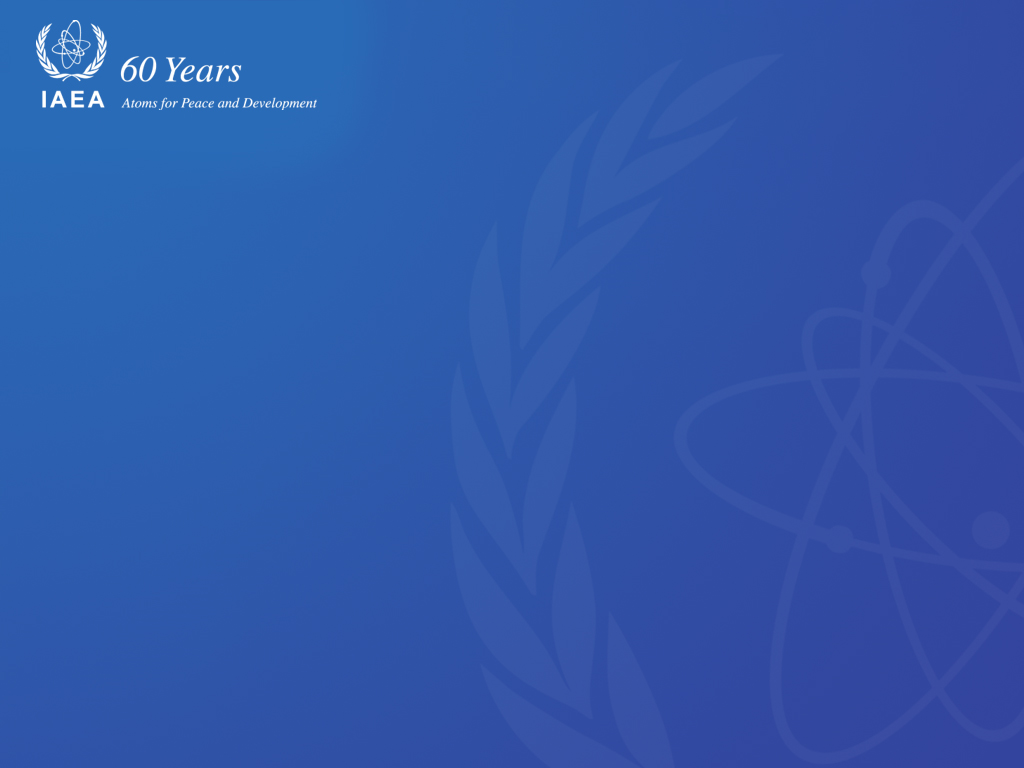 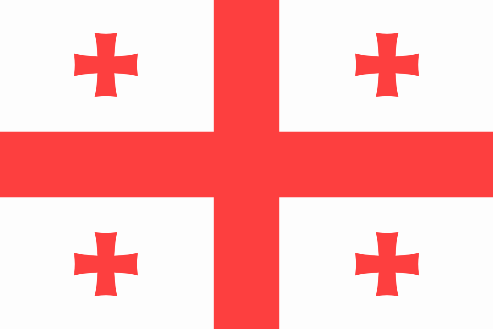 Ina Grigalashvili
    i.grigalashvili@anrs.gov.ge

Dimitri Kolotauri
          d.kotauri@anrs.gov.ge
Thank you!
[Speaker Notes: Thank you!]